Perceptron Branch Predictor Simulator
CMPUT 229 lab 6
Background:

Static Predictions VS Dynamic Predictions
Static Predictions
OR
Always Taken
Always Not Taken
Static Predictors
Simple design
Not very accurate
Cannot learn and adapt predictions based on program execution behavior
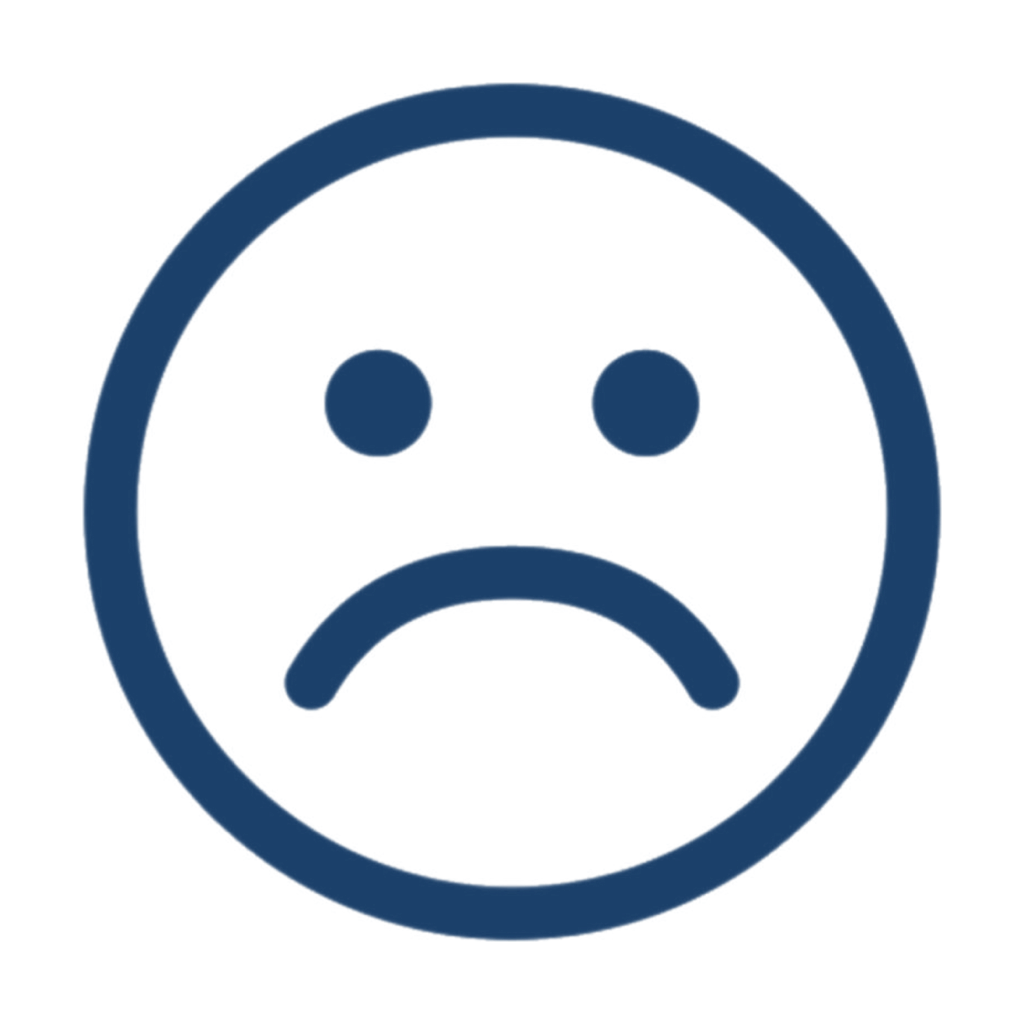 Dynamic Predictors
Prediction of a given branch changes with the execution of the program.
Simple: a finite-state machine encodes the outcome of a few recent executions of the branch.
Elaborate: Not only early branch outcomes, but other correlated parts of the programs are considered.
Predicting Direction
Where we find the prediction?



How to encode the prediction?
Look at the recent past: What was the direction the last time this same
branch was executed?
A single bit encodes the prediction: Prediction bit is set at prediction time.
1-Bit counter Dynamic Predictor
Counters Stored in Pattern History Table (PHT)
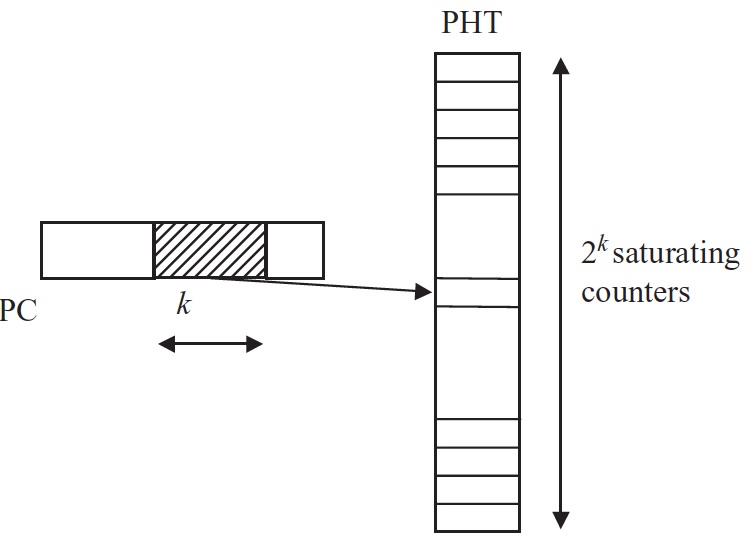 Use PC to index  (or hash) the PHT.
Each entry of the PHT
stores the state of the counter
associated with a branch.
1-Bit counter Dynamic Predictor Example
After the actual result of the branch is determined, update the saturating counter.
1-Bit counter Dynamic Predictor Example
This branch will be predicted taken the next time it is fetched.
1-Bit counter Predictor Summary
The PC of a branch is used to index into a table of counters (PHT)
Each counter indicates whether that branch should be predicted Taken or Not Taken
The outcome of the branch depends on its previous outcome
This is known as a Local dynamic predictor
Local vs Global Predictors
Local: Predictions for a branch depend only on the past behaviour of that branch.
Global: Predictions for a branch depend on the behaviour of other branches.
Global Predictor
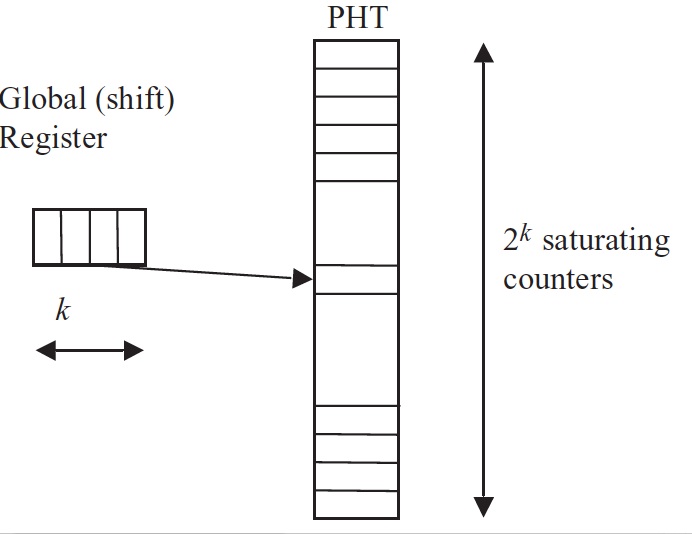 Shifted-out bits 
are lost
1 inserted to the 
right when a branch
is taken (0 otherwise)
8-Bit Global Shift Register (GSR)
Oldest branch outcome shifted out
Most recent branch outcome shifted in
1 = Taken
0 = Not Taken
8-Bit Global Shift Register (GSR)
Tracks the history of the 8 most recent branches
Global Predictor Summary
The bits of the global shift register are used to index into a table of counters (PHT)
Each counter indicates whether the current branch should be predicted Taken or Not Taken
The outcome of the branch depends on global branch history
Predictions for current branch are independent of its PC
Perceptron Branch Predictor
Uses both local and global branch history information to make predictions
Uses simple binary classification to learn complex branch patterns and correlations 
Increased accuracy in many applications
What is a Perceptron?
One of the simplests forms of neural networks
Binary classifier
A set of weights, where each weight is a measure of importance that each input value has to the output
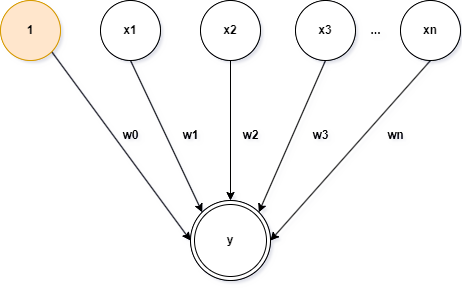 Input
Weights
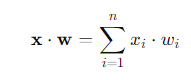 y
Output
GSR Used for Perceptron Predictor
Global Shift Register
Global shift register bits are the input values
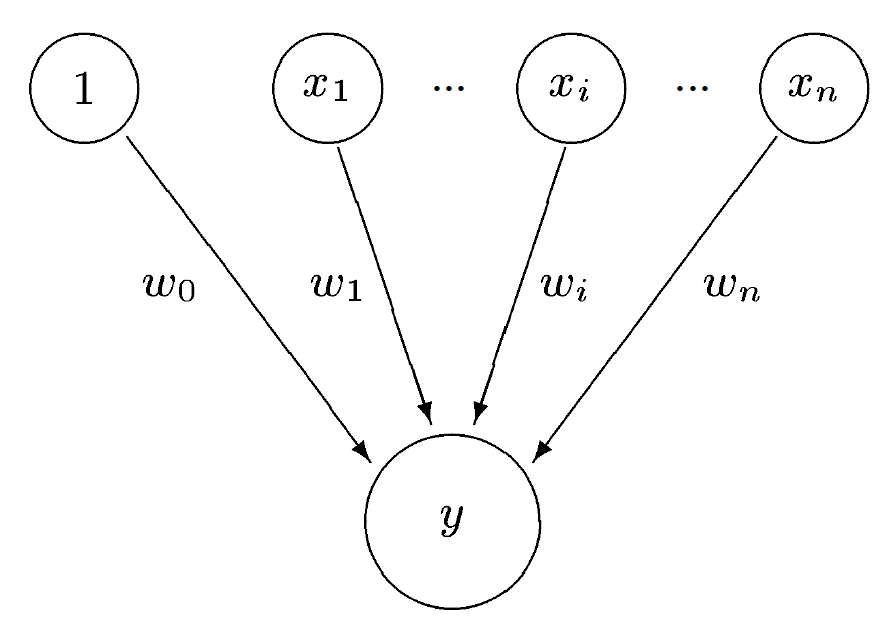 Global Shift Register
⋅⋅⋅
⋅⋅⋅
+1 if branch is taken
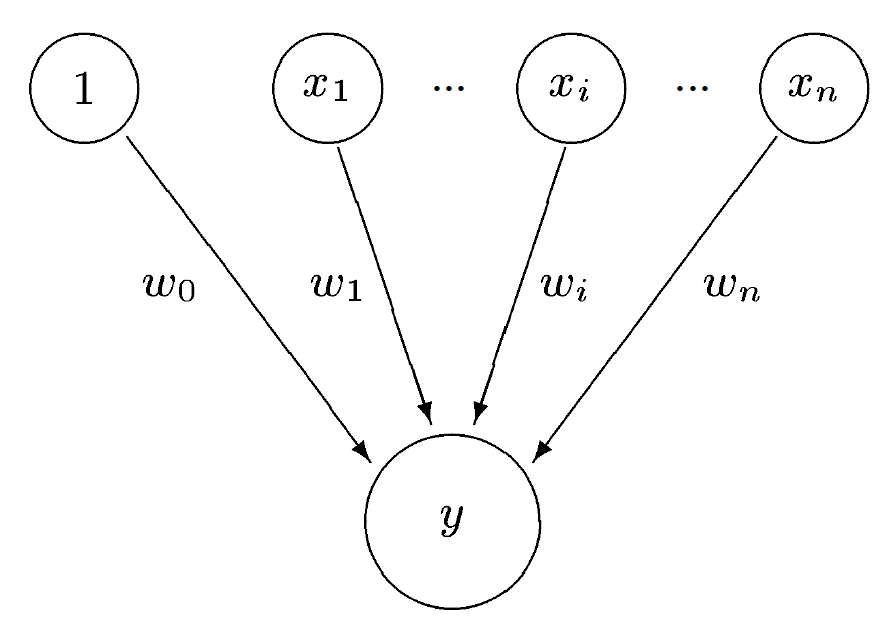 -1 if branch is not taken
bias input
Multiply
w0 > 0: bias taken
w0 < 0: bias not taken
Predict taken if positive, not taken if negative
PHT for Perceptron Predictor
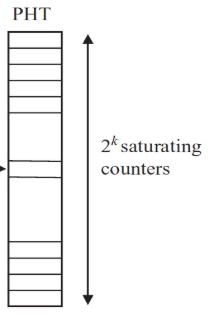 Each PHT entry now holds a set of weights associated with the branch identified by its PC.
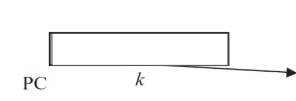 [w0, w1, w2, ..., wn]
Making a Prediction
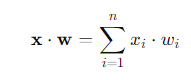 Dot product:
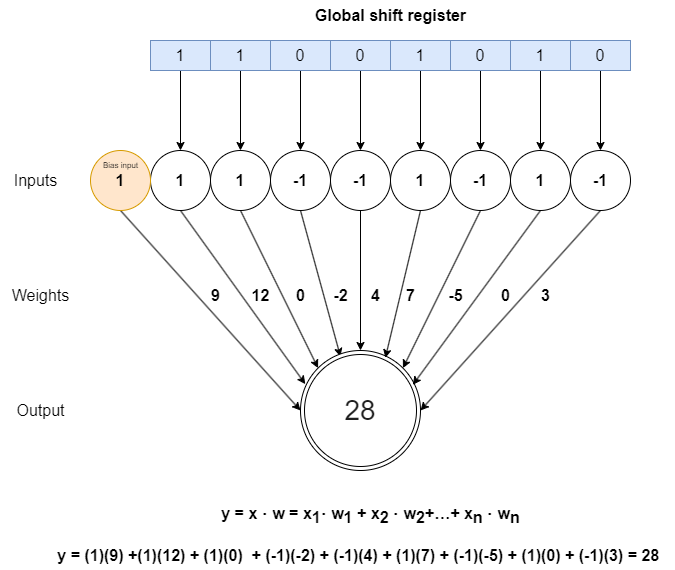 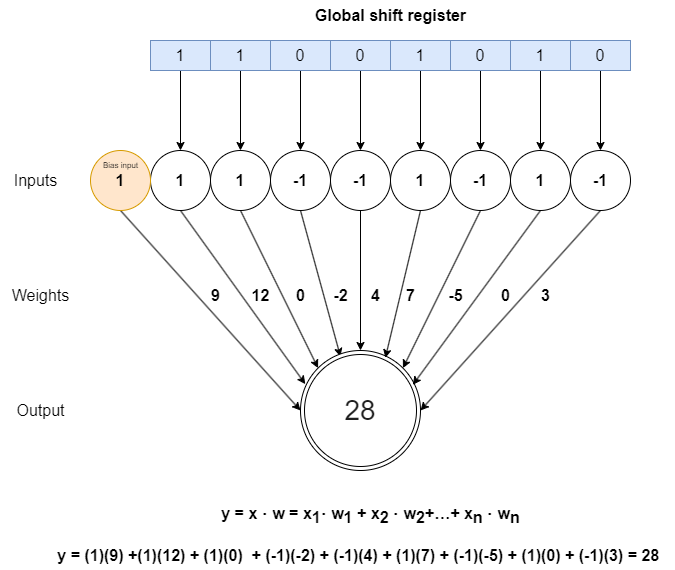 Branch predicted taken!
Training a Perceptron
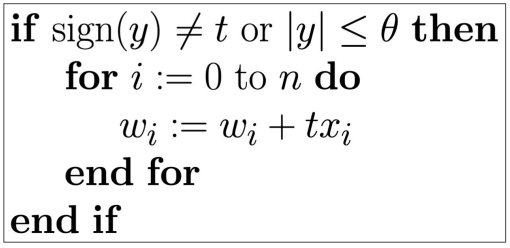 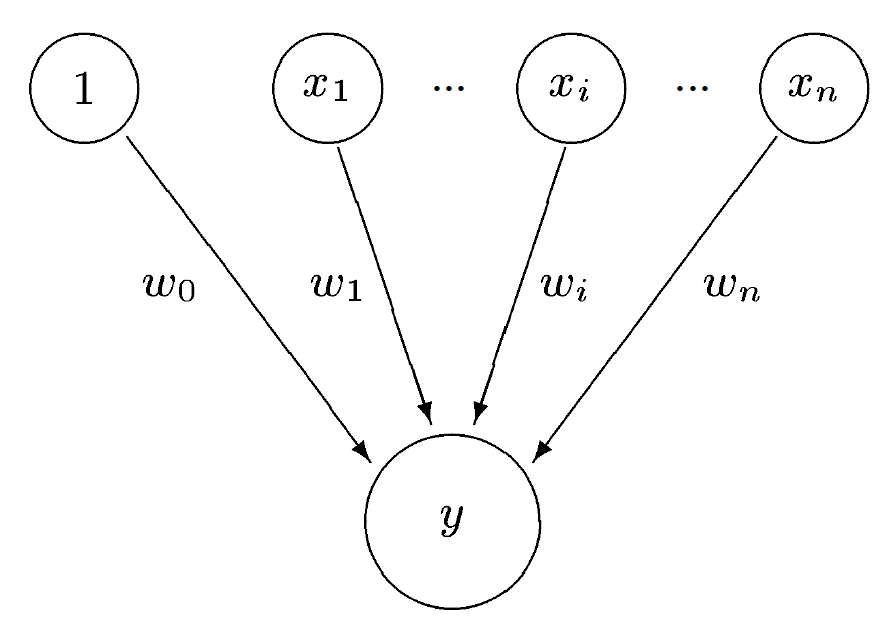 Update weights after actual outcome of branch is determined

   wi = wi + txi
1    if branch was taken
Actual Outcome of the Branch:
t =
-1    if branch was not taken
The perceptron weights are updated based on the actual branch outcome
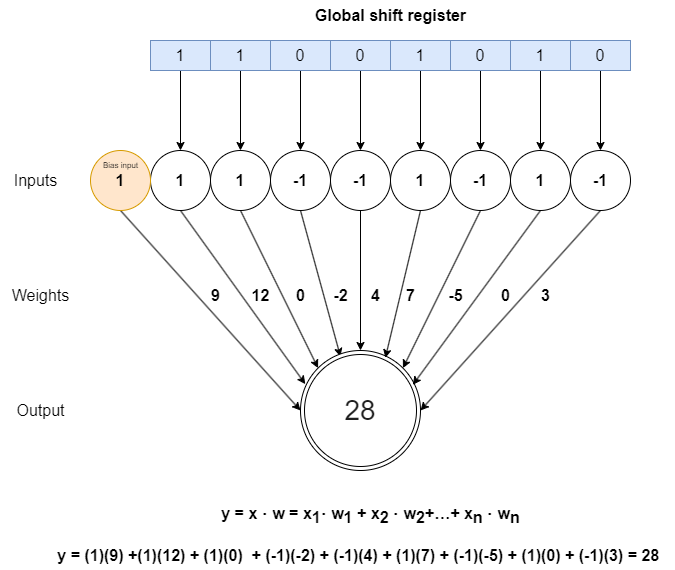 Case 1: Branch is actually taken ✅
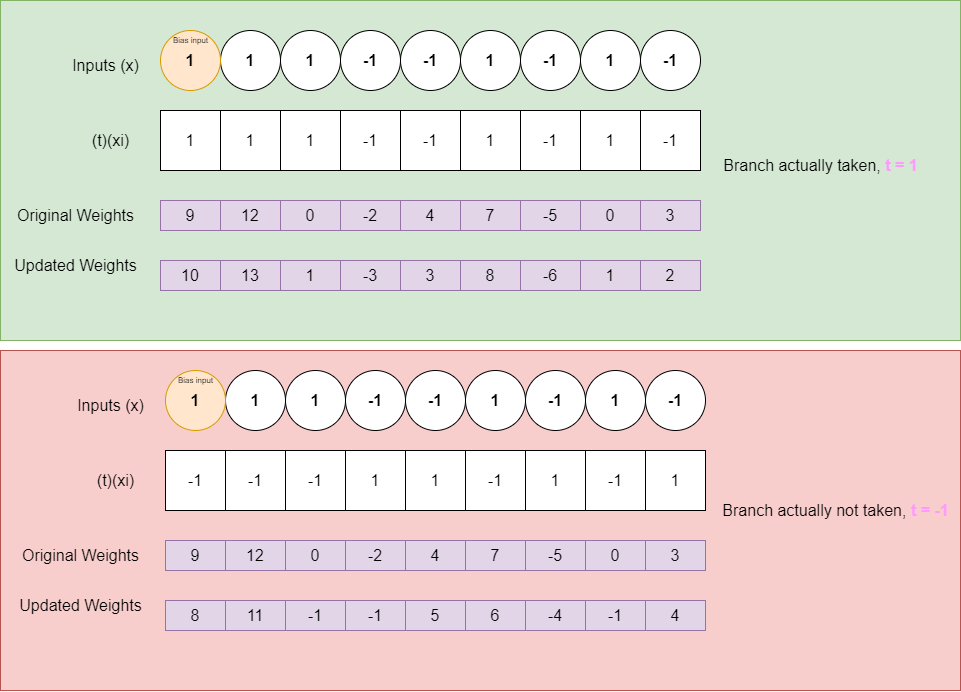 wi = wi + txi
Case 2: Branch is actually not taken ❌
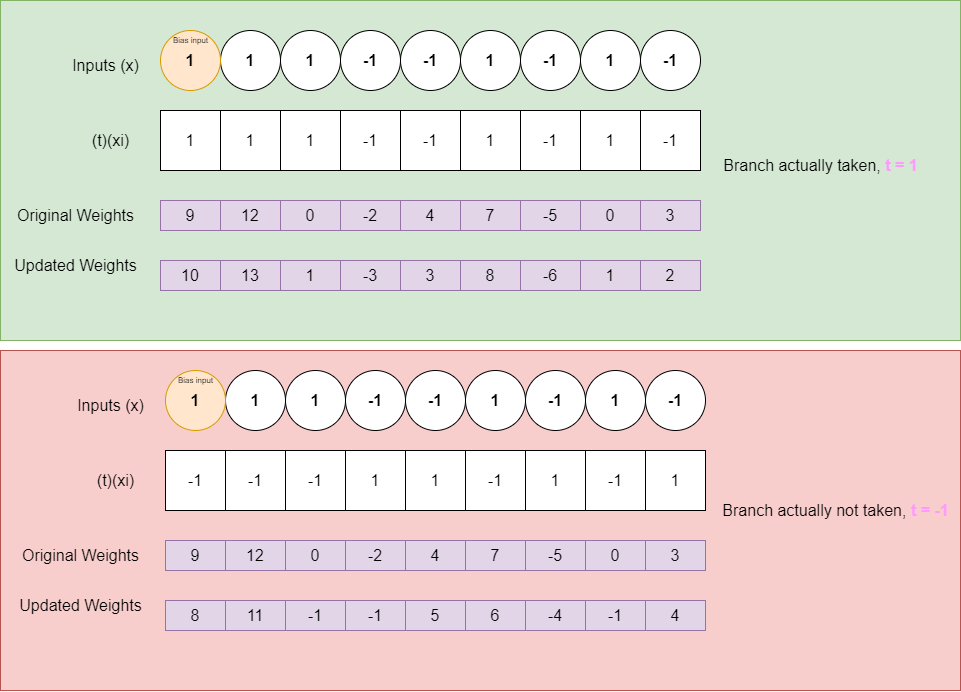 wi = wi + txi
When to Stop Training?
Threshold 𝚹
Intuition
When the value  y becomes high,
 the branch has a strong bias.
No need for further training.
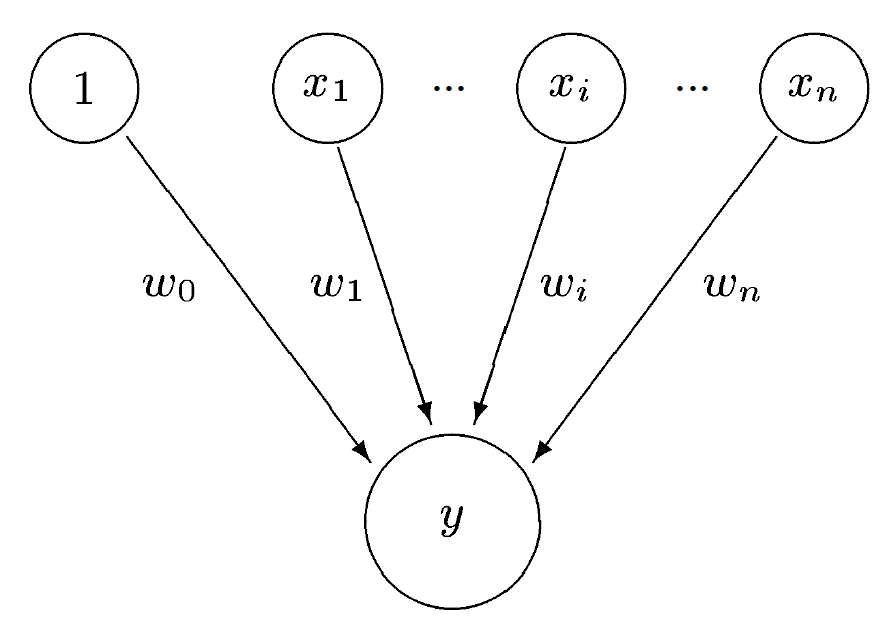 Stop training is |y| > 𝚹.
Perceptron branch predictor in RARS
Similar to the the coding question on the midterm, perceptron_predictor.s reads and parses the binary of another program provided as an argument.
perceptron_predictor.s will predict the branches in the input program, and train its perceptrons on the actual branch outcomes.
Unlike an actual perceptron branch predictor, the one in this lab will not use the PC of a branch to access the PHT. Instead each branch from the input program will be assigned a static branch Id.
Input Program
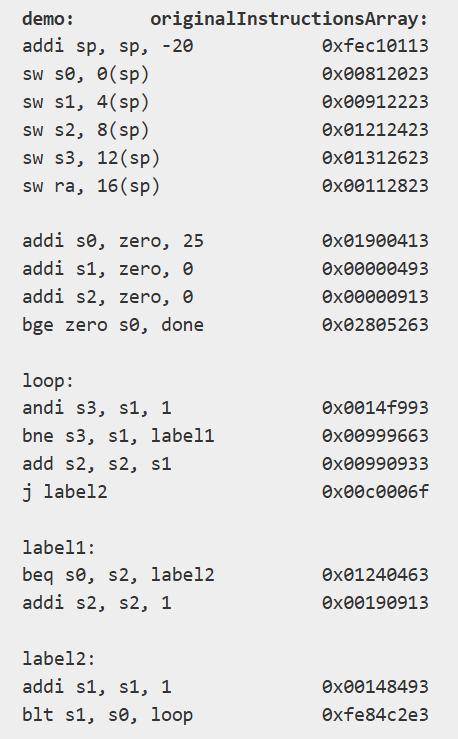 Branch Id 0
Branch Id 1
Branch Id 2
Branch Id 3
PHT for the Lab
The PHT is represented as an array of words in this lab, indexed by branch Id.
PHT
[w0, w1, w2, ..., wn]
Branch Id 0
[w0, w1, w2, ..., wn]
Branch Id 1
Branch Id 2
[w0, w1, w2, ..., wn]
…
makePrediction
Description:
  Makes a prediction on whether a particular branch will be taken or not taken,
  given the program state and branch Id
     
  Arguments:
      a0: Branch id

  Returns:
      None
trainPredictor
Description:
  Trains the perceptron corresponding to the branch id stored in activeBranch.
     
  Arguments:
  a0: Actual branch outcome (1 if taken, else -1)

  Returns:
      None
activeBranch: A 1-byte global variable that holds the branch Id of the current unresolved branch.
Instrumentation
Unlike the midterm question, perceptron_predictor.s must modify the binary of the input program, then begin executing the instructions of the input program.
Why modify the input file’s binary?
The modifications to the input binary will include inserting jumps to the functions makePrediction and trainPredictor, before/after each branch.
Input Program
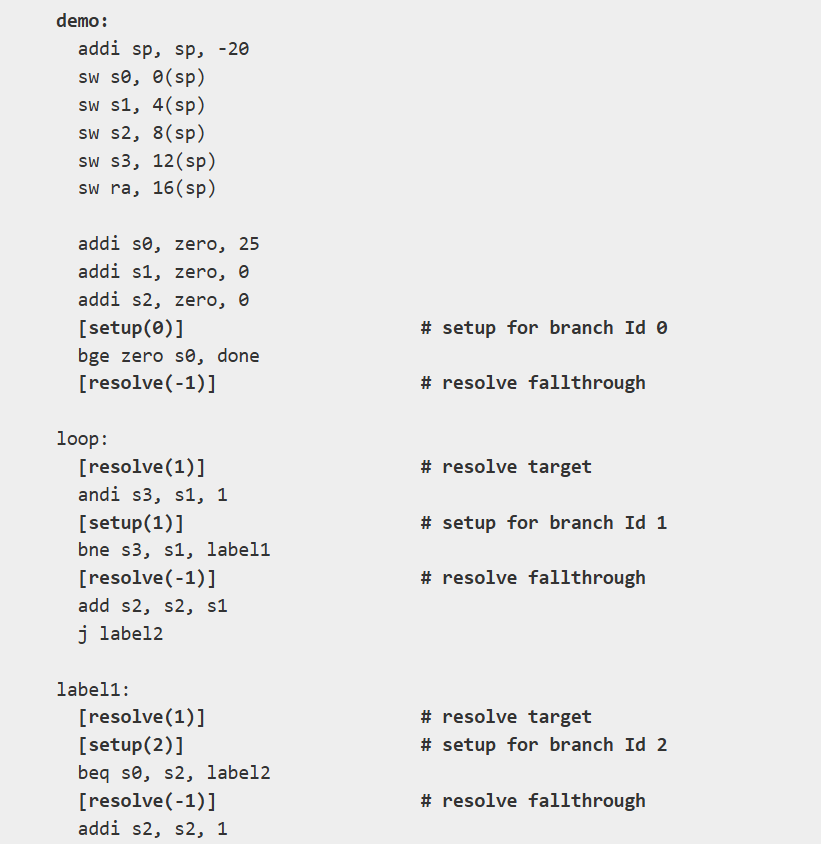 The setup and resolve instructions have been inserted into the binary by perceptron_predictor.s
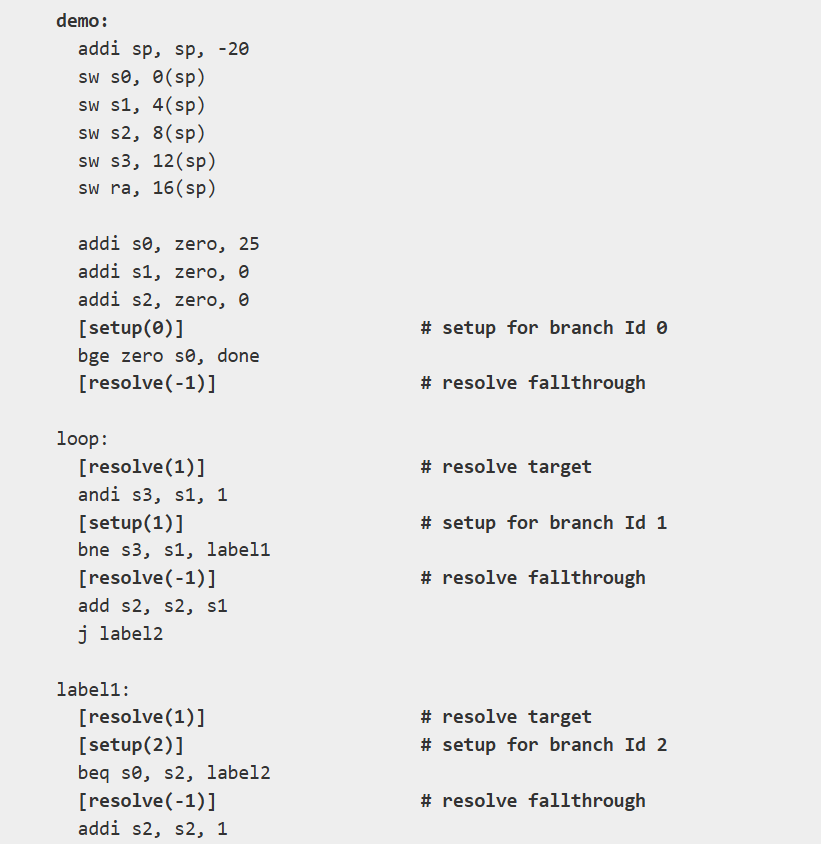 setup(branch id): 
Calls makePrediction

resolve(-1):
Calls trainPredictor to indicate that the setup branch was not taken.

resolve(1):
Calls trainPredictor to indicate the setup branch was actually taken.
How to modify the input binary and execute it within perceptron_predictor.s?
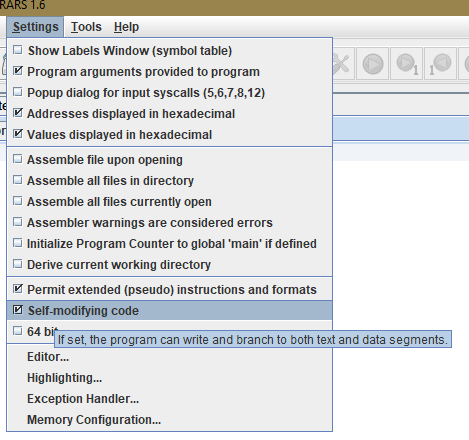 Self Modifying Code
With the self-modifying code feature enabled, your program can jump to the starting address of the input program’s modified binary, and begin executing those instructions.
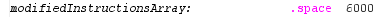 Required Data Structures
globalShiftRegister: This is a 1-byte global variable. Each bit in globalShiftRegister corresponds to a previously taken branch.
patternHistoryTable: This global variable is an array of words that simulates a pattern history table. Each element is a pointer to the 9-byte long array of perceptron weights for the corresponding branch id.
instructionIndicatorsArray: A byte array where each byte acts as an indicator that a specific sequence of instructions must be inserted intomodifiedInstructionsArray.
numPriorInsertionsArray: An array of 32-bit words, where each word specifies the total number of instructions to insert before the corresponding instruction in the originalInstructionsArray.
originalInstructionsArray: An array that contains every instruction from the input function.
modifiedInstructionsArray: An array that contains the input function after the insertion of the instrumentation function calls.
Functions to Complete
perceptronPredictor
Description:
  The primary function that initiates the instrumentation and execution stages.
  This function must modify the input binary, train and run the predictor,
  then print the results.

  Arguments:
  a0: Pointer to originalInstructionsArray
  a1: Pointer to modifiedInstructionsArray
  a2: Pointer to instructionIndicatorsArray
  a3: Pointer to numPriorInsertionsArray

  Returns:
      None
fill_instructionIndicatorsArray
Description:
  This function is responsible for filling instructionIndicatorsArray.
 
  Arguments:
      a0: Pointer to originalInstructionsArray
      a1: Pointer to instructionIndicatorsArray

  Returns:
      None
fill_modifiedInstructionsArray
Description:
 This function is responsible for filling numPriorInsertionsArray.

 Arguments:
      a0: Pointer to instructionIndicatorsArray
      a1: Pointer to numPriorInsertionsArray

 Returns:
      None
makePrediction
Description:
  Makes a prediction on whether a particular branch will be taken or not taken,
  given the program state and branch Id
     
  Arguments:
      a0: Branch id

  Returns:
      None
trainPredictor
Description:
  Trains the perceptron corresponding to the branch id stored in activeBranch.
     
  Arguments:
  a0: Actual branch outcome (1 if taken, else -1)

  Returns:
      None